Jornada sobre novedades y aplicación del reglamento de control de la pesca
Principales novedades en relación con el control de la cadena de suministro

Carola González Kessler
Madrid, 25 de abril de 2024
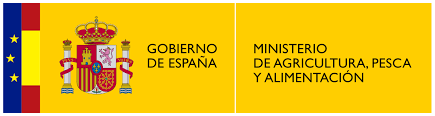 Aplicación
Aplicación 10 enero 2026:
Capítulo completo salvo las referencias concretas indicadas a continuación.
Aplicación 10 enero 2028: 
Relativo a notas venta, declaración recogida y documento transporte de la pesca sin buque
Aplicación 10 enero 2029:
Trazabilidad en conservas y preparados
Trazabilidad en algas
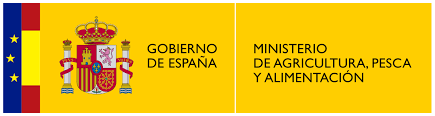 Jornada sobre novedades y aplicación del Reglamento de Control de la pesca - 25 abril 2024
Principios (Art. 56)
Corresponderá a cada Estado miembro controlar en su territorio la aplicación de las normas de la política pesquera común en todas las etapas de la comercialización de productos de la pesca y de la acuicultura, desde su introducción en el mercado hasta la venta al por menor, incluido el transporte.

De forma específica se señala que: se adoptarán medidas para garantizar, en particular, que la utilización de productos de la pesca por debajo de la talla mínima de referencia a efectos de conservación aplicable, que estén sujetos a la obligación de desembarque, se limite a fines distintos del consumo humano directo.

Establece una excepción al límite anterior. “Excepto cuando otras normas de la política pesquera común dispongan otra cosa”. Esta excepción parece prever la posibilidad de dar un uso diferente a estos productos bajo talla.
NEW
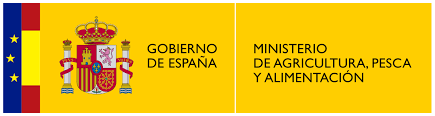 Jornada sobre novedades y aplicación del Reglamento de Control de la pesca - 25 abril 2024
Lotes (Art. 4 y 56 bis)
Art 4: Nueva definición de “Lote”: “conjunto de unidades de productos de la pesca o la acuicultura”
NEW
Art 56 bis: Artículo de nueva creación donde se concentran y clarifican los aspectos relativos a la formación de lotes, que antes estaban distribuidos a lo largo de diferentes artículos, con algunas novedades. Este artículo sólo afecta a productos del capítulo 3 de la Nomenclatura combinada (NC)
NEW
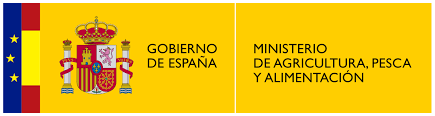 Jornada sobre novedades y aplicación del Reglamento de Control de la pesca - 25 abril 2024
Lotes (Art. 56 bis)
ANTES DE SU INTRODUCCIÓN EN EL MERCADO
Los productos de la pesca y de la acuicultura procedentes de la captura o la recolección se dispondrán en lotes.

Debe contener únicamente:
Misma especie
Misma presentación
Misma Zona Geográfica Pertinente (ZGP)
Mismo buque o grupo de buques o misma unidad de producción acuícola

Excepciones: Se permitirá mezcla de especies en 2 casos:
Máximo 30 kg con misma presentación y ZGP (por buque y día).               MORRALLA  
Cuando sean productos bajo talla, con fines distintos al consumo humano, de la misma ZGP y mismo buque o grupo de buques

TRAS SU INTRODUCCIÓN EN EL MERCADO
Recoge las condiciones para poder llevar a cabo la agrupación o separación de lotes tras la primera venta. (clarifica, pero sin cambios significativos respecto al R. 1224)
Se debe poder facilitar información de trazabilidad al nuevo o nuevos lotes creados
Se debe poder facilitar información relativa a la composición de estos nuevos lotes
Acto delegado
NEW
Acto delegado
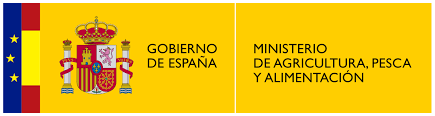 Jornada sobre novedades y aplicación del Reglamento de Control de la pesca - 25 abril 2024
Trazabilidad (Art. 58)
Obligatoria la disposición en lotes trazables.

En todas las fases de las cadenas de producción, transformación y distribución, desde la captura o la recolección hasta la fase de la venta al por menor.

Lotes adecuadamente marcados. 

Operadores deben disponer de sistemas y procedimientos de identificación de operadores anteriores y posteriores. 

A quién aplica esta trazabilidad

Igualdad de condiciones de los productos importados y los no importados. De aplicación 10 enero 2026.

Preparados y conservas. De aplicación 10 enero 2029 tras estudio. 

Algas: De aplicación 10 enero 2029
Acto delegado
NEW
Acto delegado
NEW
Acto delegado
NEW
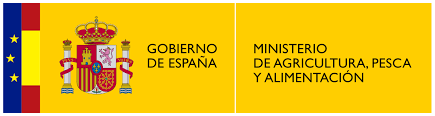 Jornada sobre novedades y aplicación del Reglamento de Control de la pesca - 25 abril 2024
Trazabilidad (Art. 58). NC 3
Novedades en la información mínima de trazabilidad.

No importados:
Identificador marea o día de pesca
Nº de registro del productor o de la unidad de producción acuícola

Importados
Nº OMI (organización marítima internacional) y, si procede, certificado captura
El nombre y, cuando se disponga de él, el nº de registro de la unidad de producción acuícola

En el caso de los productos de la pesca y de la acuicultura a los que se aplican normas comunes de comercialización, la información necesaria para cumplir dichas normas

Los operadores de todas las fases garantizarán que la información mínima obligatoria:
Se mantenga en un registro, y 
Se ponga, de forma digital, a disposición del operador al que se suministre el producto de la pesca o de la acuicultura y, previa solicitud, a disposición de las autoridades competentes.

Los Estados miembros cooperarán entre sí con el fin de garantizar que las autoridades competentes de los
     Estados miembros distintos de aquel en el que los productos de la pesca o de la acuicultura se hayan
     dispuesto en lotes o al que se hayan importado, puedan acceder a la información	 de 
     trazabilidad
NEW
Acto delegado
NEW
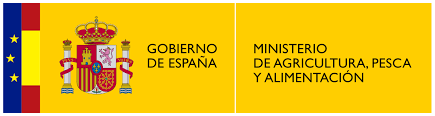 Acto delegado
Jornada sobre novedades y aplicación del Reglamento de Control de la pesca - 25 abril 2024
Trazabilidad (Art. 58). NC 3
Se elimina de la información mínima obligatoria.

Nombre del buque.

Nombre comercial especie

Nombre y dirección proveedores.

Información al consumidor como referencia explícita, se han incorporado partes de la misma. Se eliminan:
Señalar si el producto ha sido descongelado
Incluir la fecha duración mínima, cuando proceda.

            Excepción de trazabilidad en ventas directas para consumo final: 

10 kg consumidor/día
Antes 50 euros
NEW
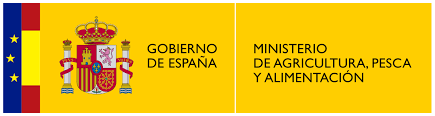 Jornada sobre novedades y aplicación del Reglamento de Control de la pesca - 25 abril 2024
4. TRAZABILIDAD. Información mínima obligatoria (art 58)
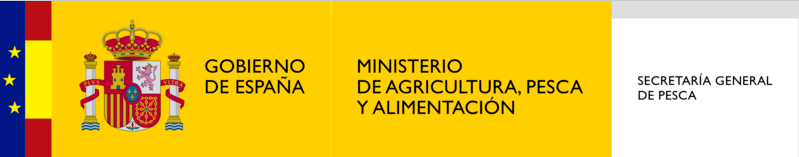 Identificación lote.

Identificación unidad productiva
No importados:
Identificador marea o día de pesca.  
Nombre y nº registro unidad producción

Importados. Deben aplicar la misma información que los no importados:
Nº OMI u otro identificador y, si procede, nº certificados captura.
Nº registro unidad productiva si se dispone de él.

Nombre científico y código FAO. 

Zona geográfica pertinente.

Arte en base Reglamento OCM

La fecha o las fechas de captura de los productos de la pesca o la fecha o las fechas de recolección de los productos de la acuicultura;

Las cantidades, expresadas en kilogramos de peso neto o, cuando proceda, el número de ejemplares

Cuando haya productos de la pesca por debajo de la talla mínima de referencia a efectos de conservación en el lote, información separada sobre las cantidades, expresadas en kilogramos de peso neto, o el número de ejemplares por debajo de la talla mínima de referencia a efectos de conservación;

En el caso de los productos de la pesca y de la acuicultura a los que se aplican normas comunes de comercialización, la información necesaria para cumplir dichas normas.
NEW
NEW
Acto delegado
NEW
Primera venta (Art. 59-68)
Pesaje:  art 60 y 60 bis : 

Los Estados miembros se asegurarán de que el pesaje de todas las cantidades de     productos de la pesca sea llevado a cabo por especie, inmediatamente después del desembarque en un Estado miembro.
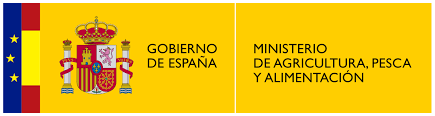 Jornada sobre novedades y aplicación del Reglamento de Control de la pesca - 25 abril 2024
Primera venta (Art. 59-68)
Nota de venta:  art 62:
Se establece como obligatoria la transmisión electrónica de las notas de venta en todas las situaciones. 
Esta obligatoriedad ya existía en el RD 418/2015 en ventas de buques españoles en territorio nacional y en ventas de buques españoles en 3er país.
NEW
Información mínima obligatoria Nota venta (art 64):
Nº marea. Ya obligatorio en base RD 418/2015.
Nombre o número de identificación del operador a que se refiere el artículo 60, apartado 5; operador que realiza el pesaje.
Cuando se conozca, el uso previsto de los productos de la pesca, como por ejemplo para consumo humano o para su empleo como subproductos animales
Requisitos específicos para pesca sin buque. Aplicación 10 enero 2028
NEW
Excepción de NV y de ser comprador registrado cuando hay venta a consumidor final  (art 59): 

10 kg consumidor/día
NEW
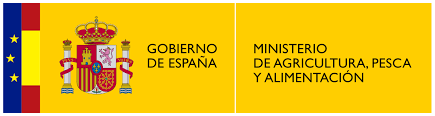 Jornada sobre novedades y aplicación del Reglamento de Control de la pesca - 25 abril 2024
Primera venta (Art. 59-68)
Declaración recogida: art 66:
Se incluye como obligatorio la emisión de la declaración de recogida en tercer país.
Se establece como obligatoria la transmisión electrónica de los documentos de recogida en todas las situaciones. 
Esta obligatoriedad ya existía en el RD 418/2015 en ventas de buques españoles en territorio nacional.
NEW
Información mínima obligatoria Declaración recogida (art 66):
Nº marea. Ya obligatorio en base RD 418/2015.
Nombre o número de identificación del operador a que se refiere el artículo 60, apartado 5; operador que realiza el pesaje.
Requisitos específicos para pesca sin buque. Aplicación 10 enero 2028
NEW
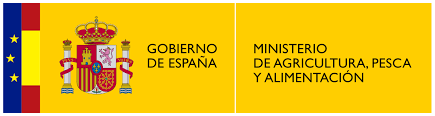 Jornada sobre novedades y aplicación del Reglamento de Control de la pesca - 25 abril 2024
Primera venta (Art. 59-68)
Documento Transporte: art 68:
Se incluye como obligatorio la emisión del documento de transporte en tercer país.
Se incluye como obligatorio el envío del documento de transporte también al EM o EEMM de tránsito
Se establece como obligatoria la transmisión electrónica de los documentos de transporte en todas las situaciones. 
Esta obligatoriedad ya existía en el RD 418/2015 en ventas de buques españoles en territorio nacional.
NEW
Información mínima obligatoria Documento transporte (art 68):
Nº marea. Ya obligatorio en base RD 418/2015.
Nombre o número de identificación del operador a que se refiere el artículo 60, apartado 5; operador que realiza el pesaje.
Hora de carga. Antes sólo fecha.
Requisitos específicos para pesca sin buque. Aplicación 10 enero 2028

Exención a la obligación de documento de transporte si el transporte es dentro de una zona portuaria. Se incrementa la distancia máxima de 20 a 25 km.
NEW
NEW
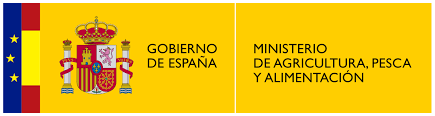 Jornada sobre novedades y aplicación del Reglamento de Control de la pesca - 25 abril 2024
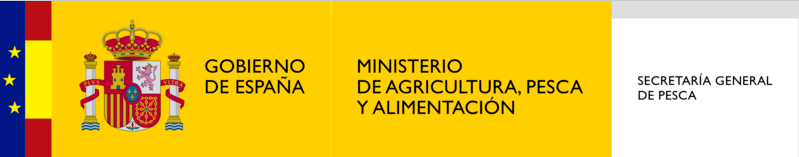 ¡GRACIAS POR SU ATENCIÓN!